Práticas das revistas predadoras:
Um estudo de caso
[Speaker Notes: Please give a name to your story ]
Sobre este documento
Este documento é um exemplo da vida real que ilustra a importância dos valores da integridade académica na vida profissional. 
Foi criado como parte do kit de ferramentas para a cooperação intersectorial em termos de integridade académica no âmbito do projeto Erasmus +.
É um estudo de caso pronto para ser utilizado juntamente com notas didáticas e perguntas de discussão e/ou outras tarefas para o grupo alvo a que se destina. 
Pode encontrar mais estudos de caso na base de dados ENAI de materiais educacionais.
Notas (Didáticas / professores)
O tema do seminário deve ser apresentado e os estudantes devem ler o estudo de caso.
Os estudantes, divididos em grupos pequenos, são então convidados a discutir o caso no grupo que integram. Posteriormente, o professor deverá solicitar a cada grupo a apresentação das suas conclusões e, de seguida, permitir a discussão do caso entre os grupos.
Após o estudo de caso ter sido apresentado e discutido, os estudantes devem ser questionados sobre a sua aprendizagem com o seminário e quais as ilações que retiram.
Introdução
Os autores inexperientes, como estudantes da pré-graduação e também de Mestrado e Doutoramento, podem enfrentar algumas dificuldades quando pretendem publicar o trabalho que resultou da sua investigação. Sendo inexperientes, podem ser atraídos por jornais apelidados de “predadores” e ficarem envolvidos numa situação de difícil resolução. 
Os estudantes devem ser esclarecidos sobre como atuar no sentido de evitar e/ou resolver este tipo de questões éticas antes de submeterem, sem supervisão, o seu trabalho de investigação. Neste caso de estudo, o estudante foi um alvo fácil para uma revista “predadora”. 
Não só enfrentou um comportamento e abordagem abusivos por parte da revista, com os quais teve muita dificuldade em responder, como o seu artigo acabou por ser disponibilizado on-line sem revisão e autorização dos autores.
Discussão final
As principais questões a debater são as que a seguir se apresentam:
Devem os autores inexperientes efetuar a submissão do seu trabalho científico, sem supervisão, ou devem ser devidamente acompanhados pelo(s) seu(s) orientador(es)?
Existe a necessidade crescente de facultar informação aos investigadores, em particular aos inexperientes, para que estes desenvolvam competências que lhes permita distinguir revistas com e sem credibilidade.
A falta de princípios e comportamentos éticos por parte das revistas ditas “predadoras”.
Recolher dados relativos a revistas sem credibilidade e divulgar essa informação na comunidade científica.
Informação da licença
Título do trabalho: Práticas das revistas predadoras: Um estudo de caso
Atribuição do trabalho a: Laura Ribeiro e Maria João Marques
Licença: Creative Commons Attribution-ShareAlike 4.0 International License

Atribuição através do seguinte texto: 
Práticas das revistas predadoras: Um estudo de caso
 por Laura Ribeiro e Maria João Marques
licenciado sob a licença Creative Commons Attribution-ShareAlike 4.0 International License.
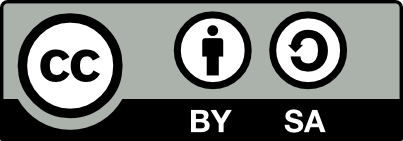